ДЕНЬ ЗДОРОВЬЯ в старшей и подготовительной группе
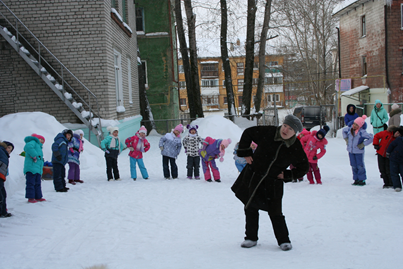 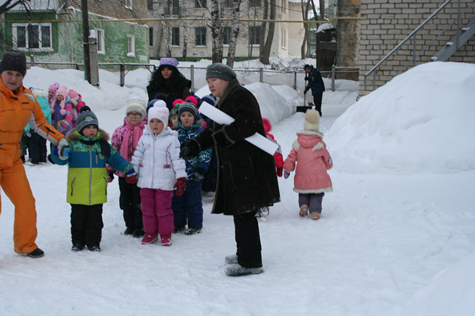 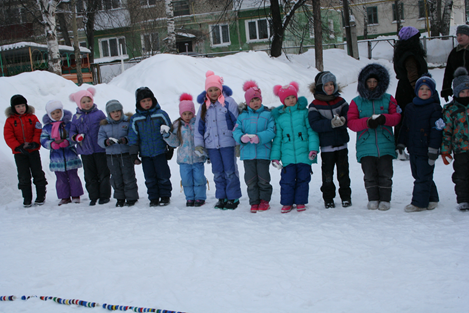 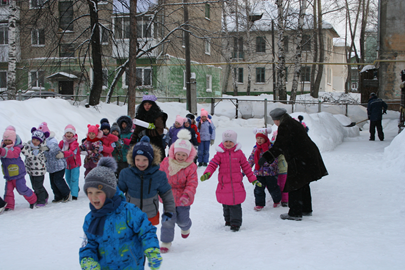 Февраль 2017г
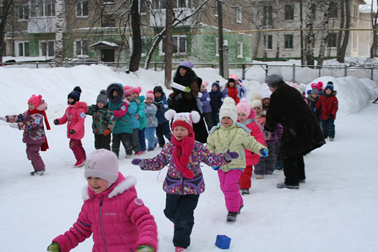 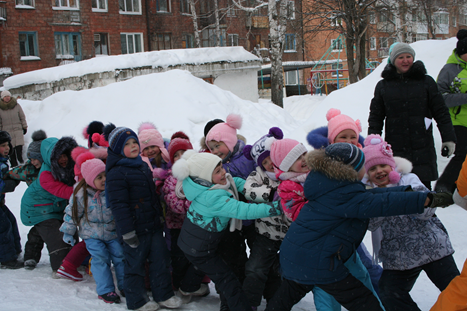 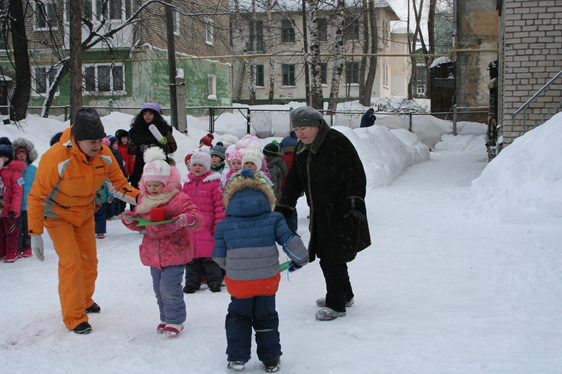 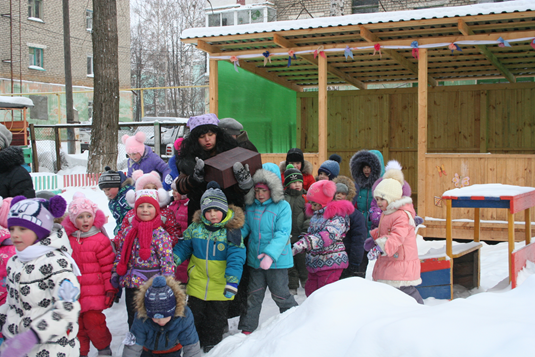